Electric Bike with Regenerative Braking
Team 38
Chloe, Jace, Lucas
Introduction
‹#›
Agenda
Objective
Motivations for project
Design
Modifications, requirements
Testing and Results
Reflection
Ethics
‹#›
Objective
Electric bikes- excellent method of green transportation
Useful for navigating cities and urban environments 
Problems
Limited by range
Brake wear and maintenance
Solution
Regenerative braking
‹#›
Video
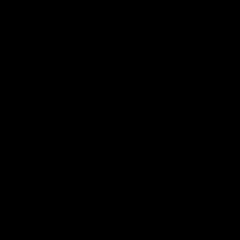 ‹#›
Design
‹#›
High Level Requirements
Regen braking utilized to some extent
Flipping switch initiates regenerative braking
10 mph top speed
Emergency shutoff
‹#›
Original Design
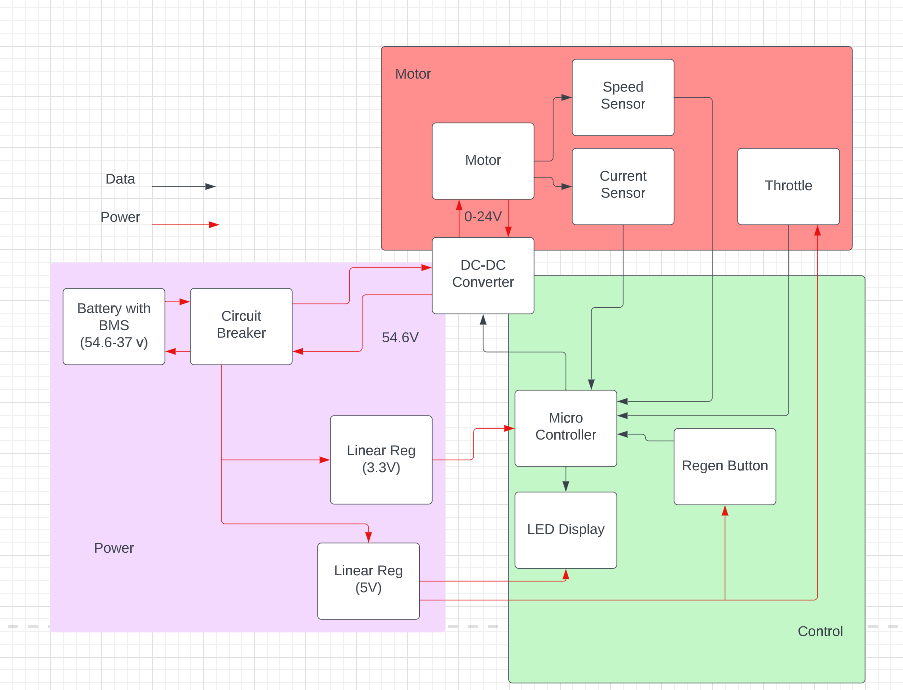 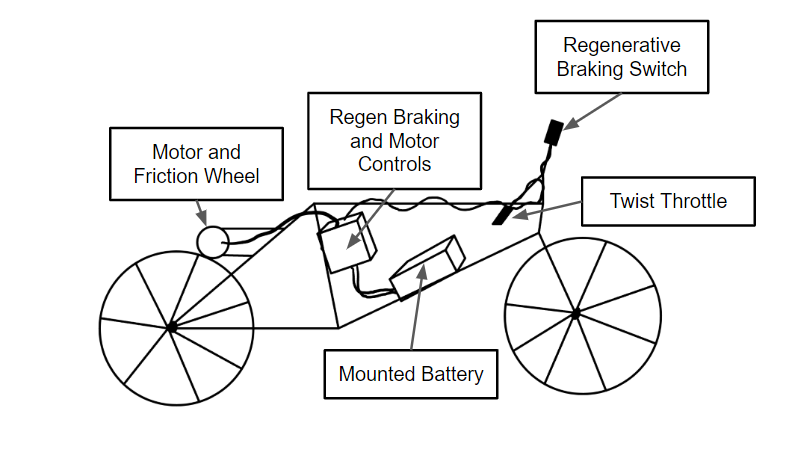 ‹#›
Changes to Design
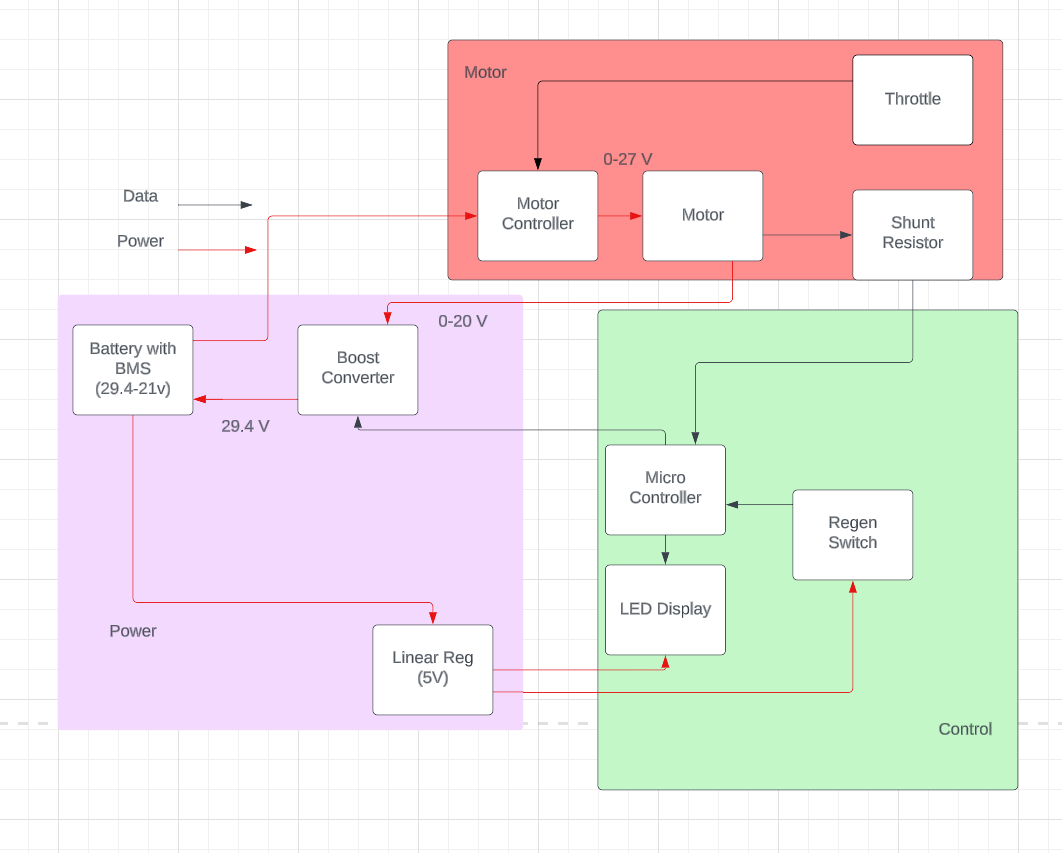 Battery
24V
Motor Controller
Handles motor activation when not regenerative braking
Boost
Replaces buck/boost
Motor
Brushed DC
Power diverter 
Power diverter used to ensure that only one circuit is active at a time
‹#›
Block Diagram Comparison
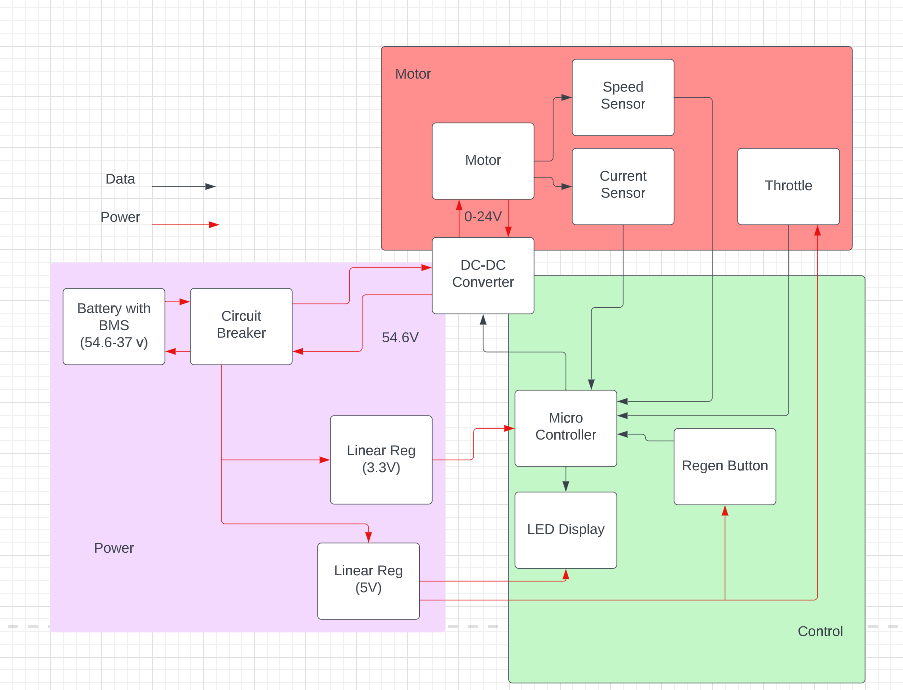 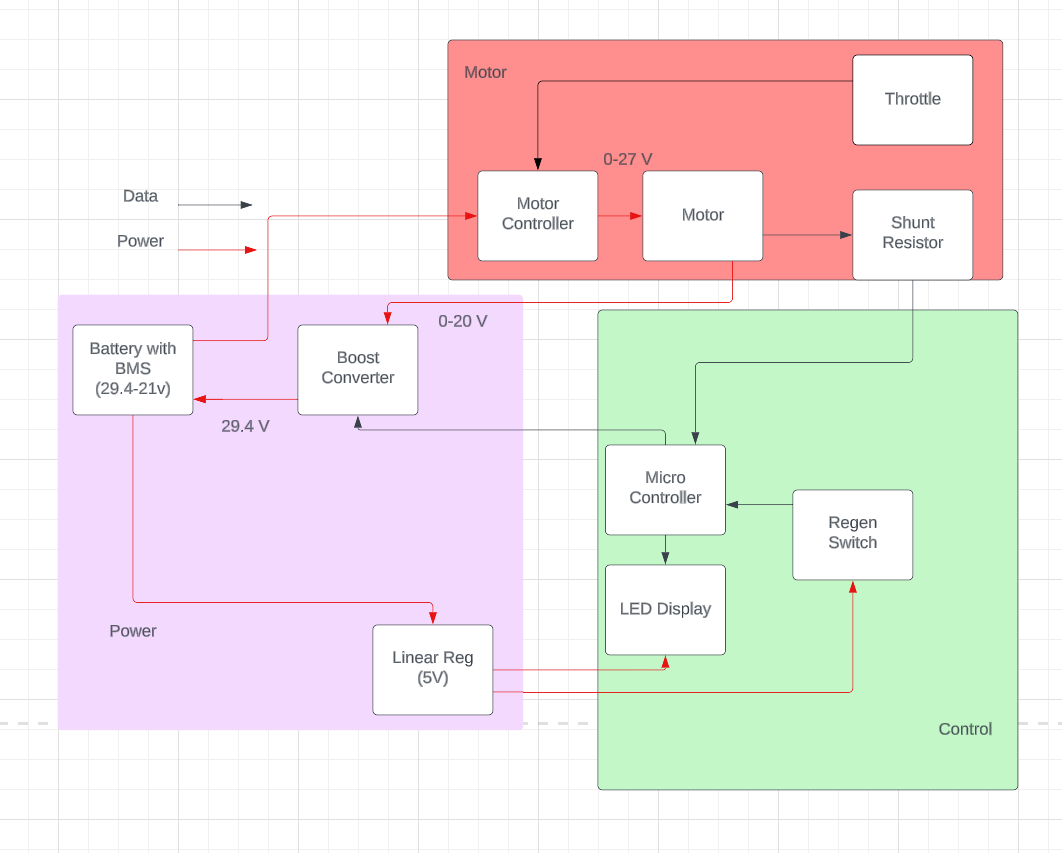 Original Block Diagram
Final Block Diagram
‹#›
Subsystem Requirements
Power
29.4V-21V to 24V ± 2.5V for motor controller
29.4V ± 1.0V to recharge battery
5V ± 1.0V to regen switch
Motor
Current measurements within ± 5% accuracy
Responds proportionally to throttle input
‹#›
Subsystem Requirements
Control
Microcontroller responds to switch signal within 1s
Supplies 5V digital enable
Displays current measurement on LCD
‹#›
Project Build
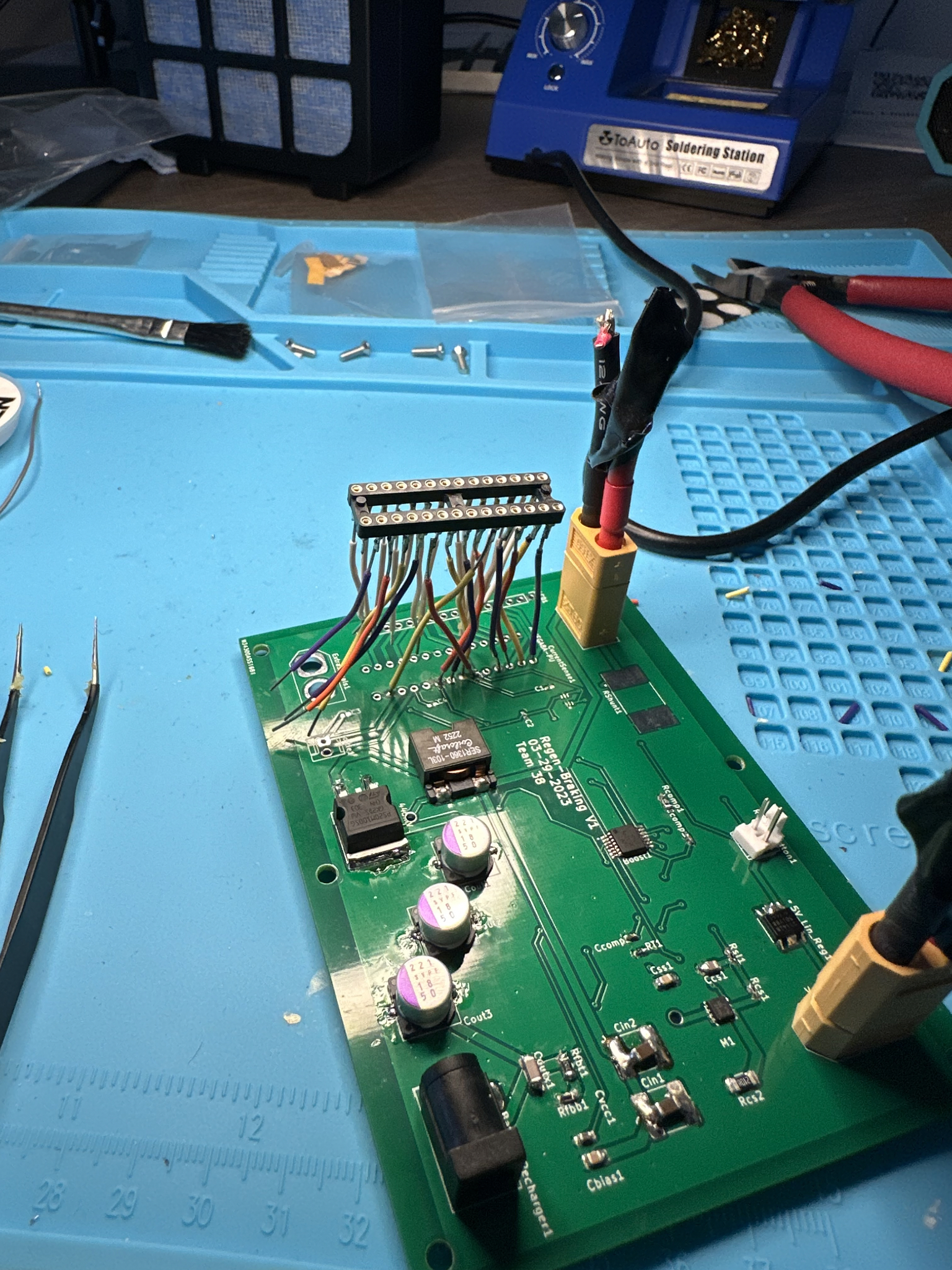 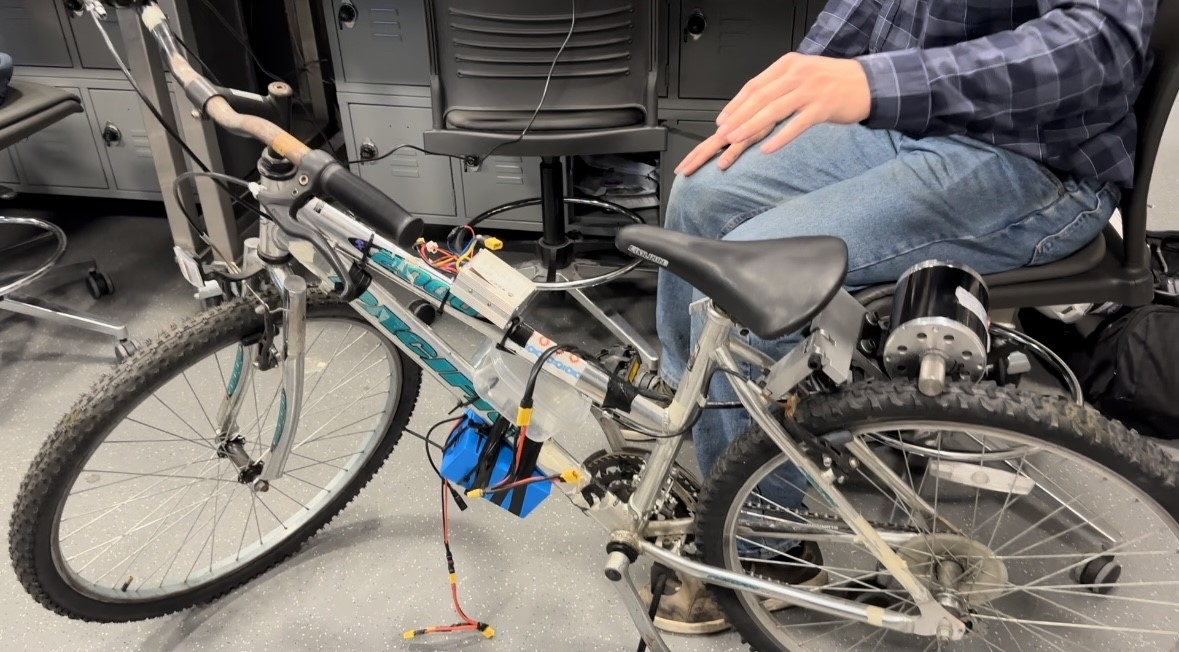 ‹#›
Testing and Results
‹#›
Linear Regulator
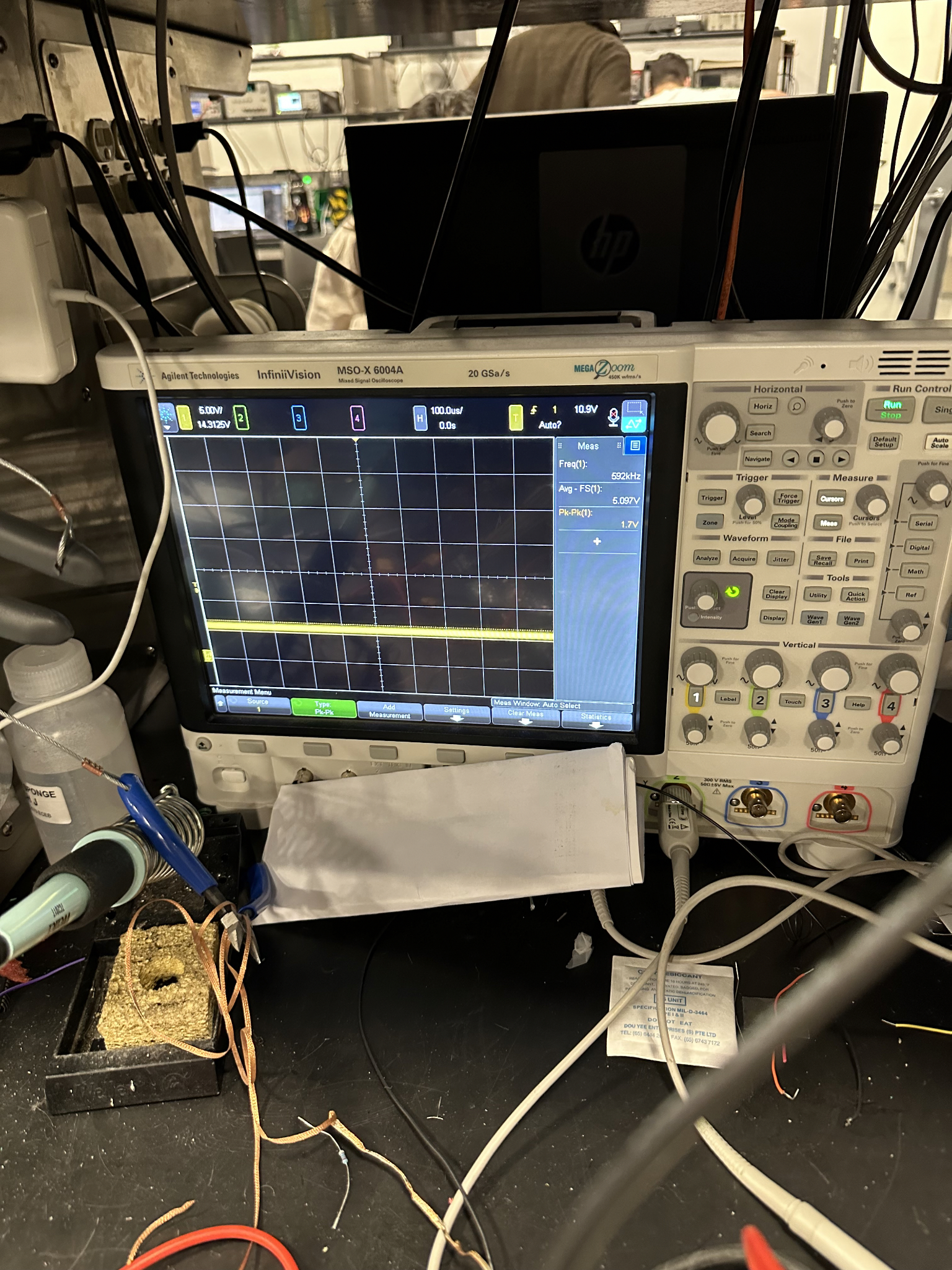 ‹#›
Battery Charger
Tested battery charger to get good baseline for how well our boost circuit needed to perform.
Average Output: 29.25 V
Peak-to-Peak : 2.5 V
‹#›
Boost Output V1
‹#›
Boost Output V1
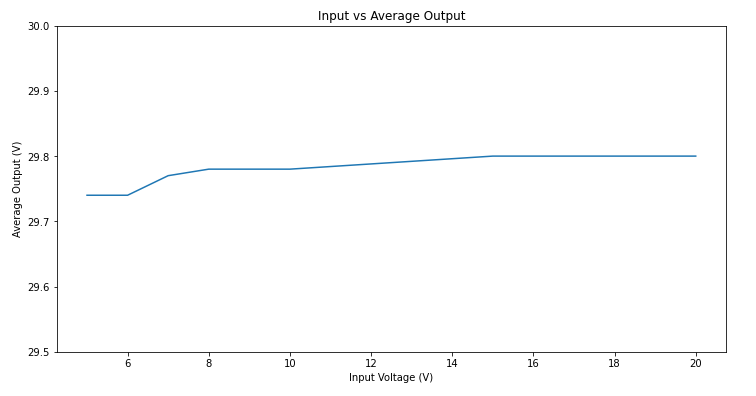 ‹#›
Boost Output V2
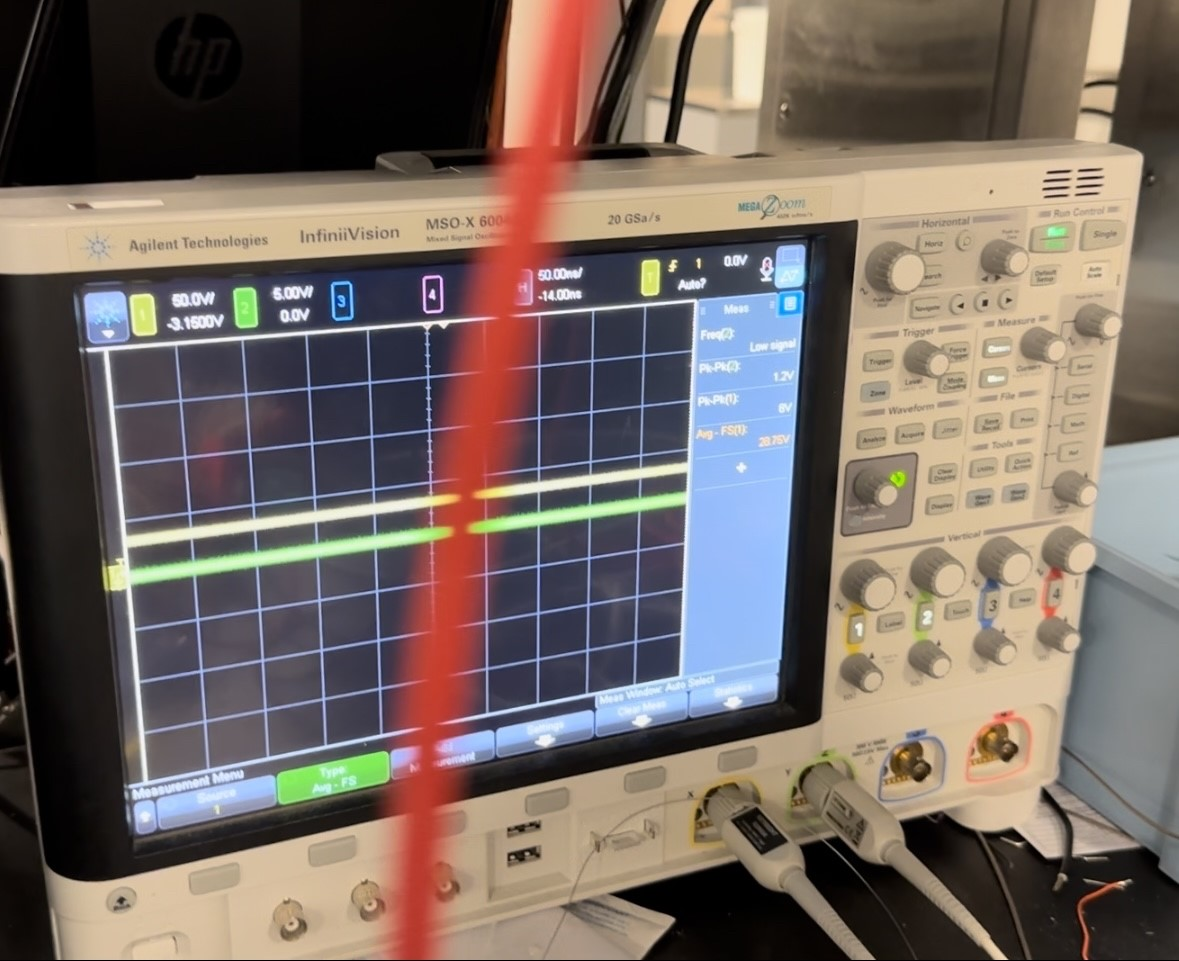 ‹#›
Boost Output V2
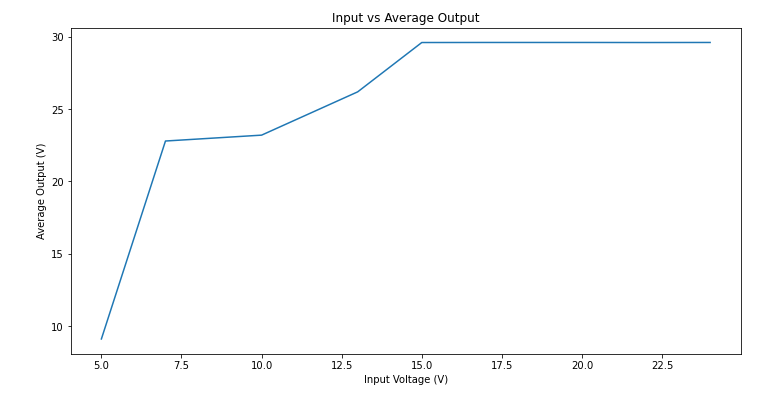 ‹#›
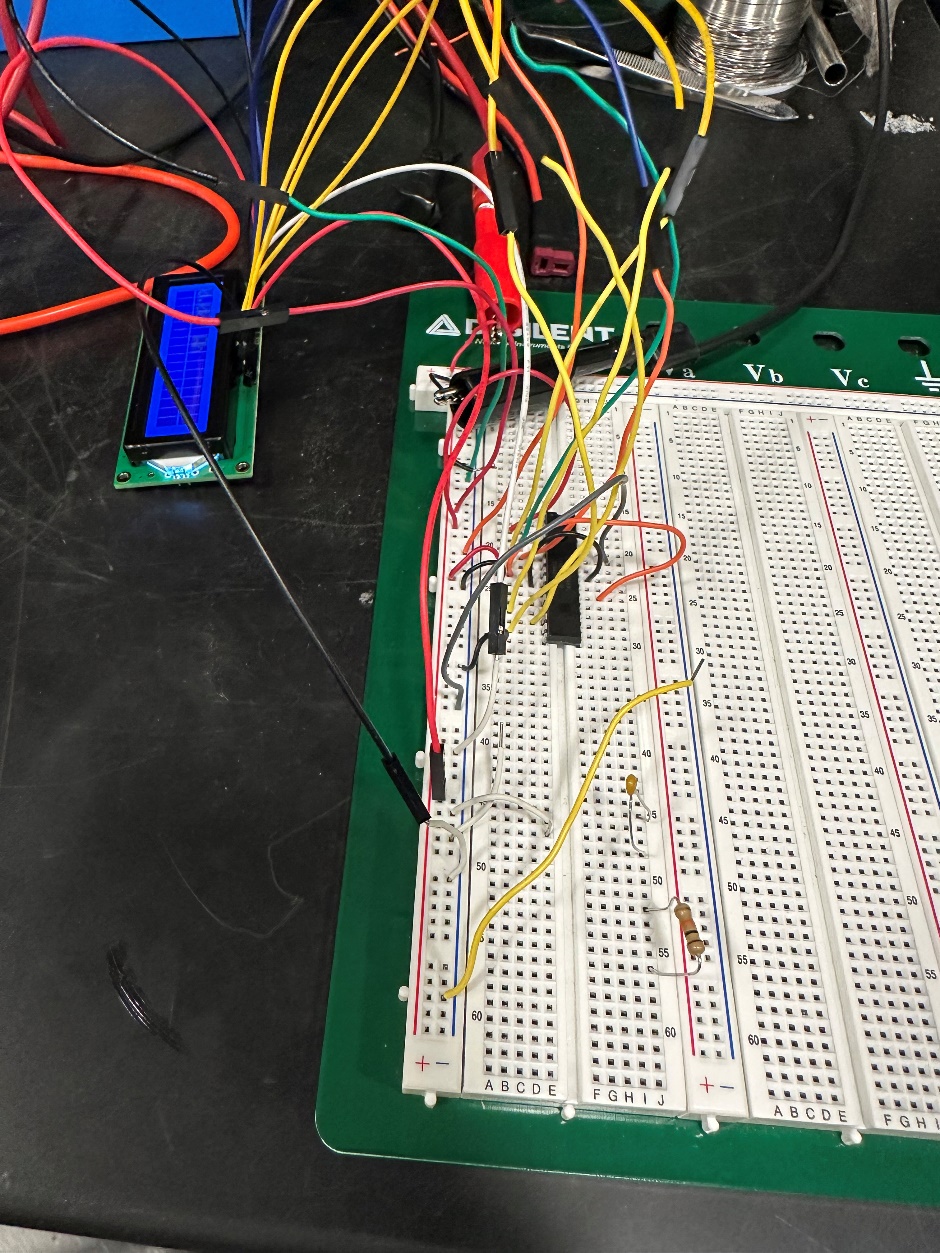 Microcontroller
Enable
seen in boost output
output increases when switch pressed
supply voltage when switch off
Commonly Used Testing Setup for Microcontroller
‹#›
Microcontroller
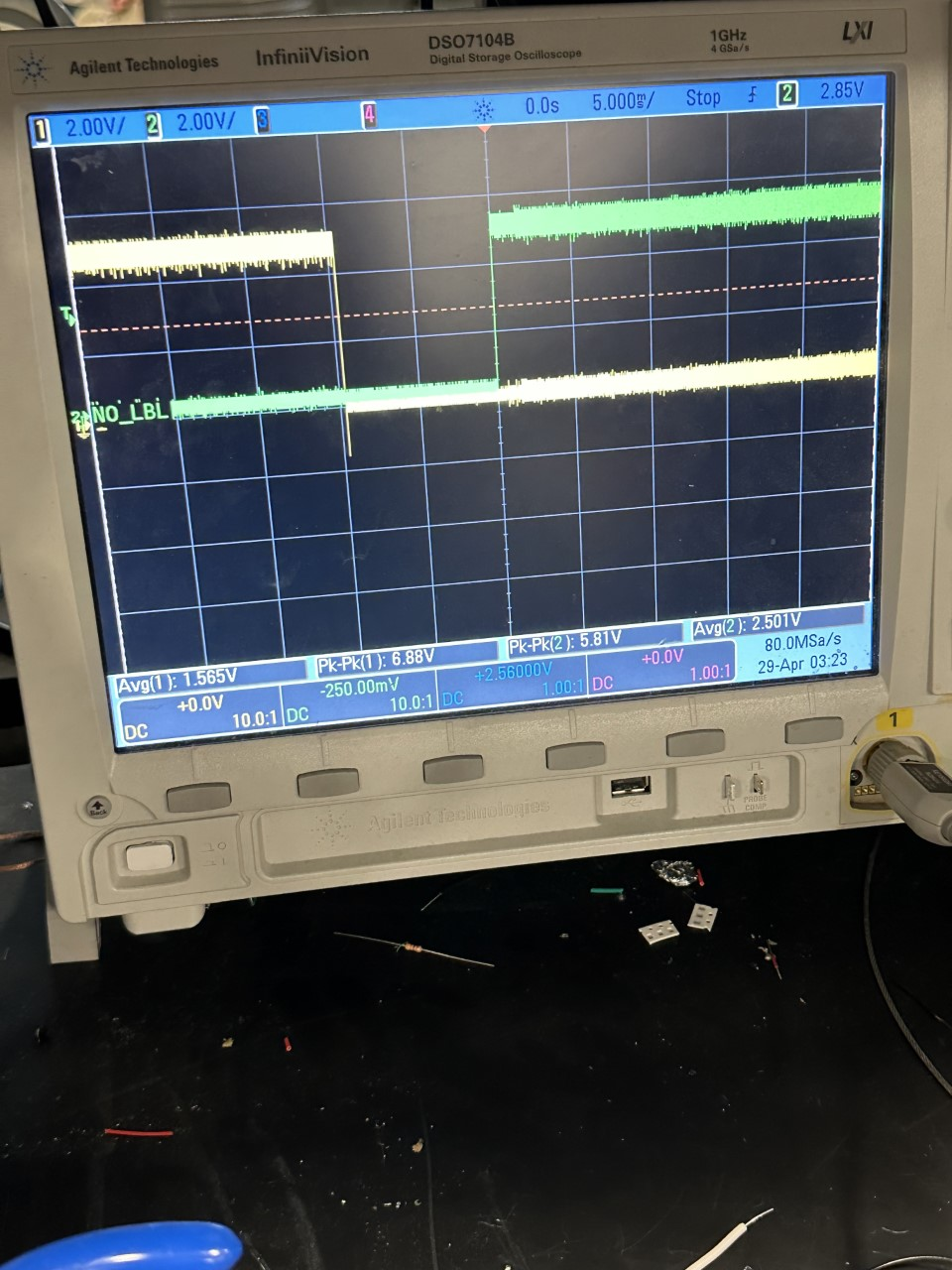 Switching
gate signals for protection circuit
one for forward
one for regen
10ms delay between low and high switches
‹#›
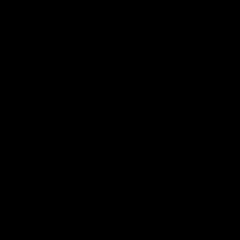 Microcontroller
LCD
constant and varying waveforms
calculated amp hours vs observed
ex: 0.1V square wave, 0.05V offset, 0.2Hz
‹#›
Project Reflections
‹#›
Successes
Project works as an electric bike
Regeneration was accomplished
Boost Output
Boost output is steady and consistent from 14-24v 
Boosting only occurs when the switch is on
‹#›
Successes
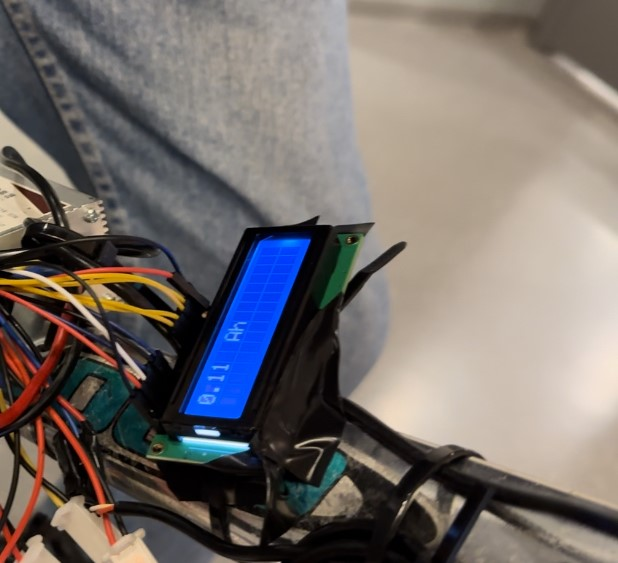 Microcontroller Function
The microcontroller was properly powered by a linear regulator
Performed all desired functions
Displayed power regenerated in amp hours (Ah) 
shunt and current sense
‹#›
Challenges
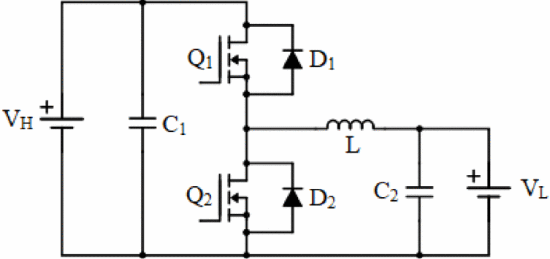 Power project experience
No significant group member experience
Buck/boost design
Changed in final design
Limited products available
Little experience with switching converters
Power diverter design
Power MOSFETs proved difficult
Non-isolated half-bridge bidirectional DC/DC converter (A. Sharma et al.)
‹#›
Failures and Explanations
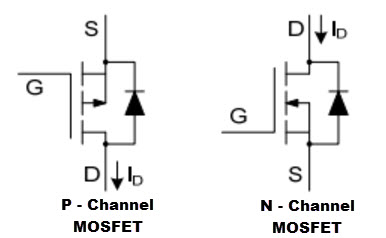 Full Integration
Proper power diverter needed for complete integration
MOSFET driven protection board leaked current during testing
Diode caused undesired effects
Relays
more suitable option for this type of circuit
‹#›
Failures and Explanations
Boost Output Behavior
Swapped capacitors on second PCB
Lower output voltages for inputs 5-13V
Boost Circuit V2 Behavior caused by Swapped Capacitors
‹#›
Conclusions
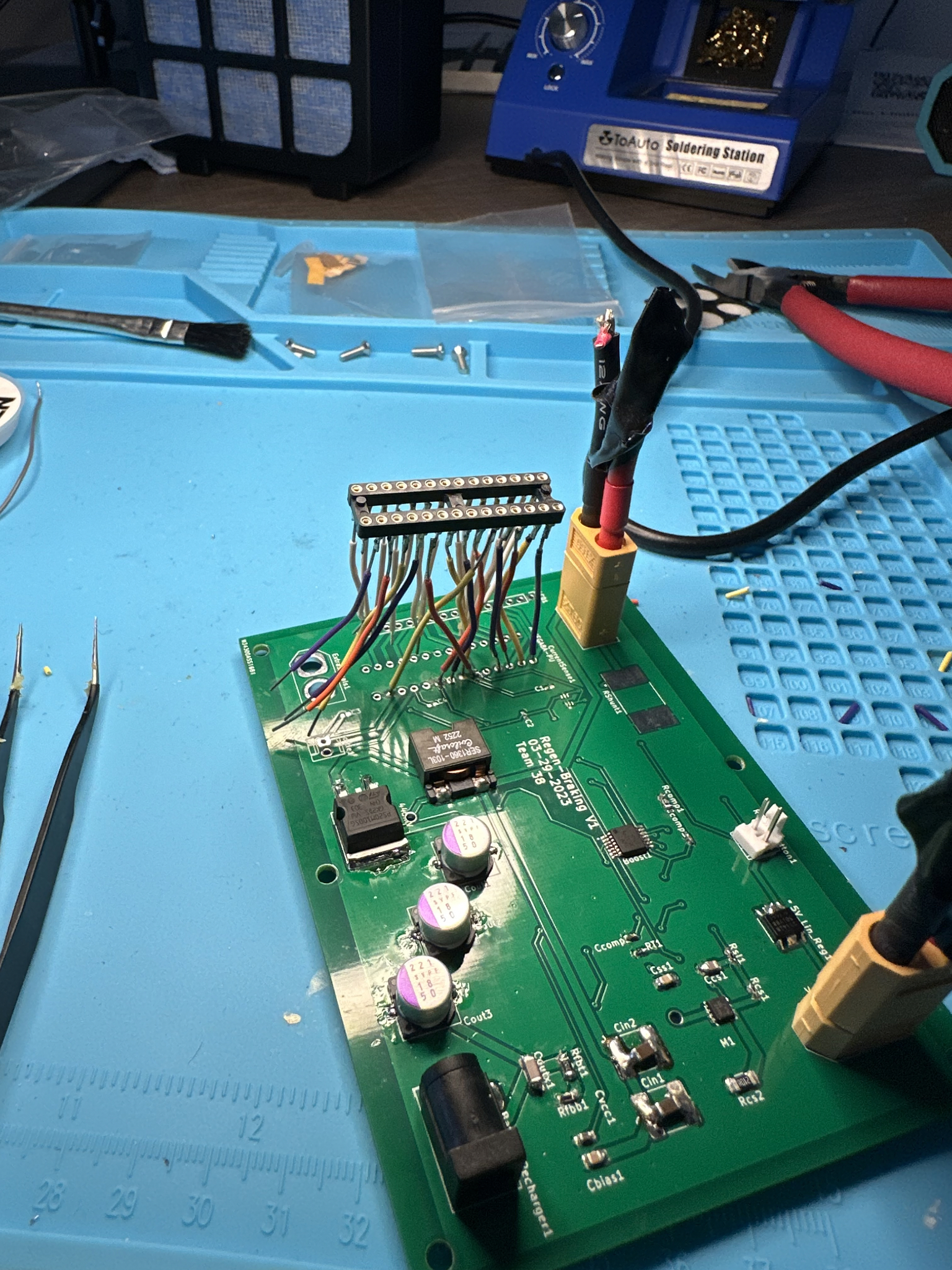 Protection Circuit
Original design failed
Would use combination relays and MOSFETs
Necessary for realization of full project
Check layouts before PCB submission
Microcontroller layout in KiCad was incorrect
PCB needed rework as a result
‹#›
Conclusions
Detailed testing procedures
Documentation
Take notes and pictures regularly
Design with failure in mind
‹#›
Recommendations
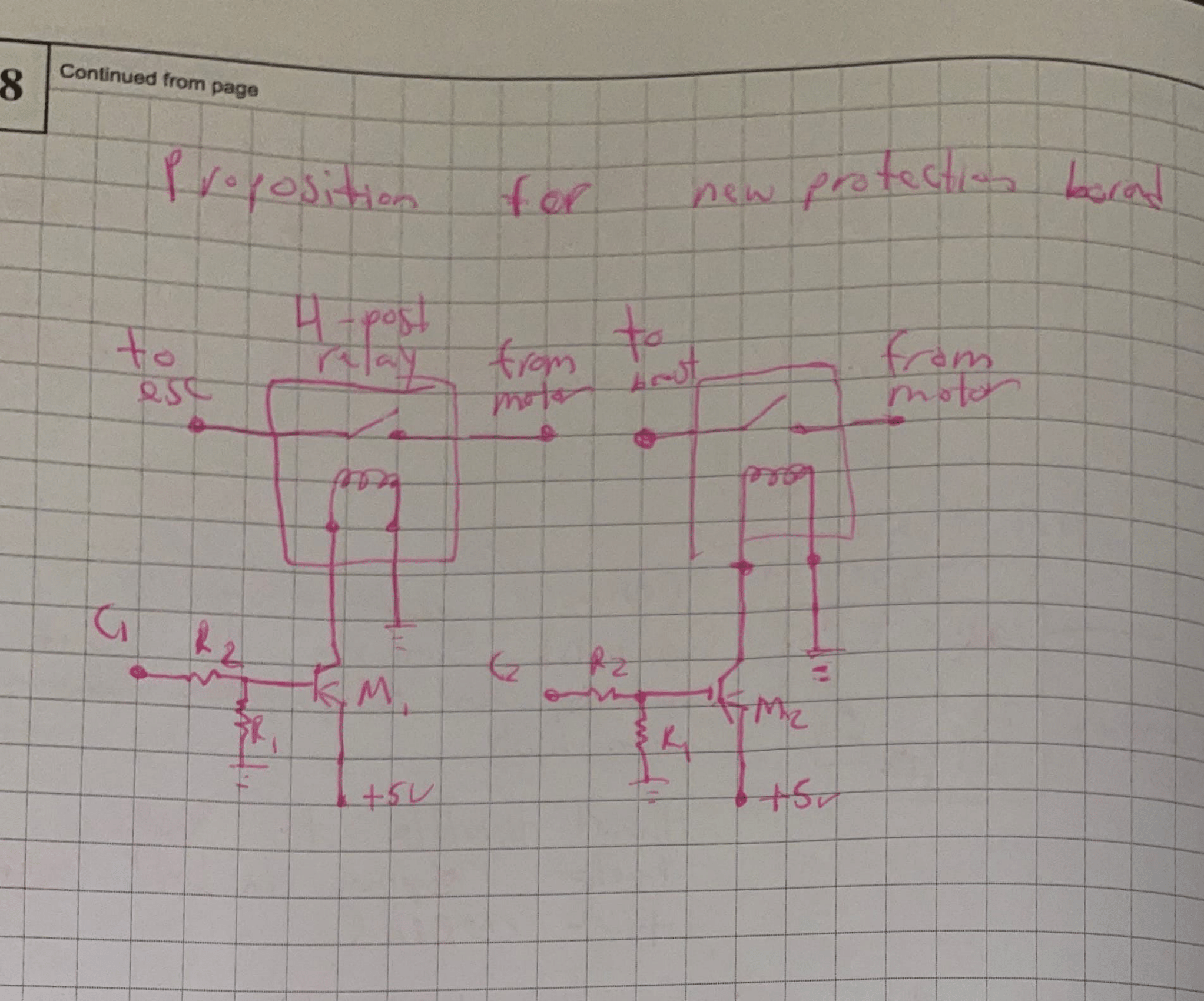 Protection Circuit
Finished project much more usable
Separate forward mode from regenerative mode
Result- working regenerative braking system with motor capability
PCB Rework
Microcontroller pin layout
Test points
‹#›
Recommendations
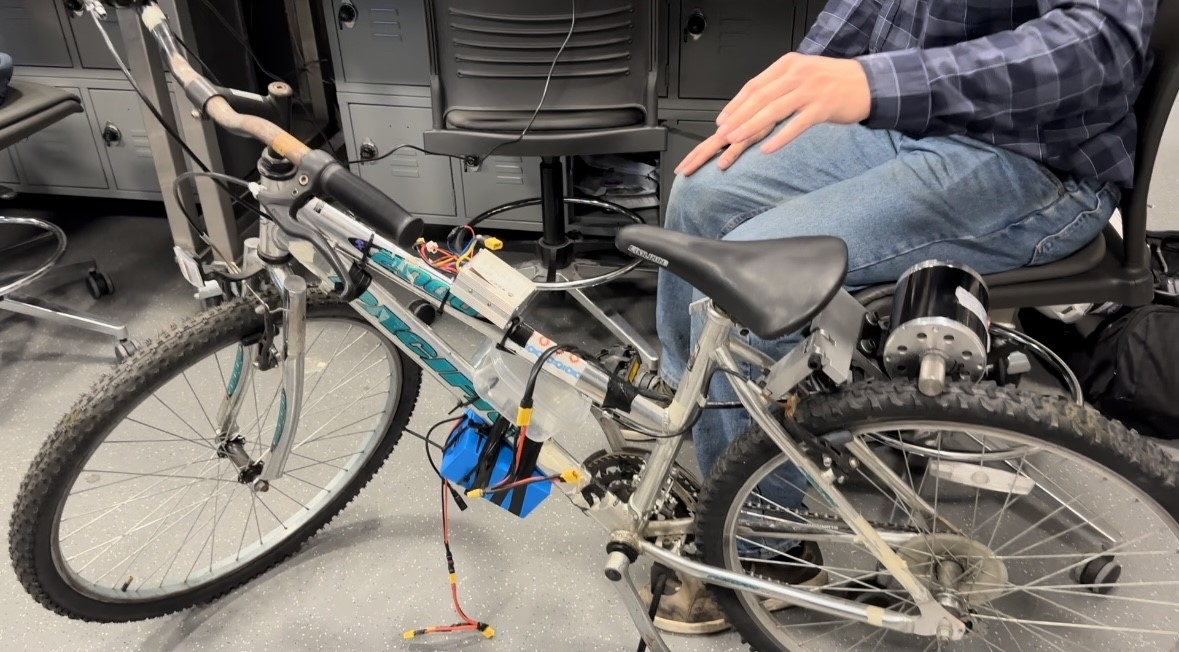 Battery Charge
info on LCD
Aesthetic Rework
PCB enclosure
Battery mount
Higher quality bike
Better user experience while riding
‹#›
Ethical Considerations
Lithium ion battery protections
Overcurrent, overvoltage, short circuit
Must not be damaged during assembly
High voltage training
Stopping power
Top speed limitations
User error
‹#›
References
[1]	“Over 450 electric bikes compared! What does an ebike cost?,” eBikesHQ.com, 25-Oct-2022. [Online]. Available: https://ebikeshq.com/cost-of-an-ebike/. [Accessed: 		08-Feb-2023]. 
[2]	M. Toll, “The truth: How far can an electric bicycle really go on a single charge?,” Electrek, 19-Mar-2022. [Online]. Available: 							https://electrek.co/2020/06/12/how-far-can-an-electric-bicycle-really-go-on-a-charge/. [Accessed: 08-Feb-2023]. 
[3]	“Do bike brake pads get old?,” Cycling Vitality, 07-Aug-2022. [Online]. Available: https://cyclingvitality.com/do-bike-brake-pads-get-old. [Accessed: 08-Feb-2023]. 
[4]	“IEEE code of Ethics,” IEEE. [Online]. Available: https://www.ieee.org/about/corporate/governance/p7-8.html. [Accessed: 08-Feb-2023]. 
[5]	“Preventing fire and/or explosion injury from small and wearable lithium battery powered devices,” 20-Jun-2019. [Online]. Available: 							https://www.osha.gov/sites/default/files/publications/shib011819.pdf. [Accessed: 09-Feb-2023]. 
[6]	“Illinois State Electric Bike Laws,” EVELO, 30-Aug-2022. [Online]. Available: https://evelo.com/blogs/ebike-laws/illinois#:~:text=Class%201%3A%20eBikes%20equip		ped%20with,the%20speed%20of%2020%20mph. [Accessed: 21-Feb-2023]. 
[7]	“Universidad politécnica salesiana sede cuenca - ups,” Jun-2021. [Online]. Available: https://dspace.ups.edu.ec/bitstream/123456789/20506/1/UPS-CT009183.pdf. 			[Accessed: 22-Feb-2023]. 
[8] 	D. Torres and P. Heath, “Regenerative braking of BLDC Motors - Microchip Technology.” [Online]. Available: https://ww1.microchip.com/downloads/en/devicedoc			/regenerative%20braking%20of%20bldc%20motors.pdf. [Accessed: 22-Feb-2023].
‹#›
References
[9]	A. Sharma, R. Mishra, A. K. Yadav, and A. Phukan, “Bidirectional DC-DC converter for 	incorporating regenerative braking in e-bikes,” 2018 International Conference on 			Electrical, Electronics, Communication, Computer, and Optimization Techniques 	(ICEECCOT), 2018. 
[10]     “ISL81801 Datasheet,” Renesas Electronics Corporation. [Online]. Available: https://www.renesas.com/us/en/document/dst/isl81801-datasheet. [Accessed: 24-Feb-2023]. 
[11] 	“Atmega8a Data sheet summary - microchip technology.” [Online]. Available: https://ww1.microchip.com/downloads/en/DeviceDoc/Microchip%208bit%20mcu			%20AVR%20ATmega8A%20data%20sheet%20summary%2040001991A.pdf. [Accessed: 24-Mar-2023].
‹#›